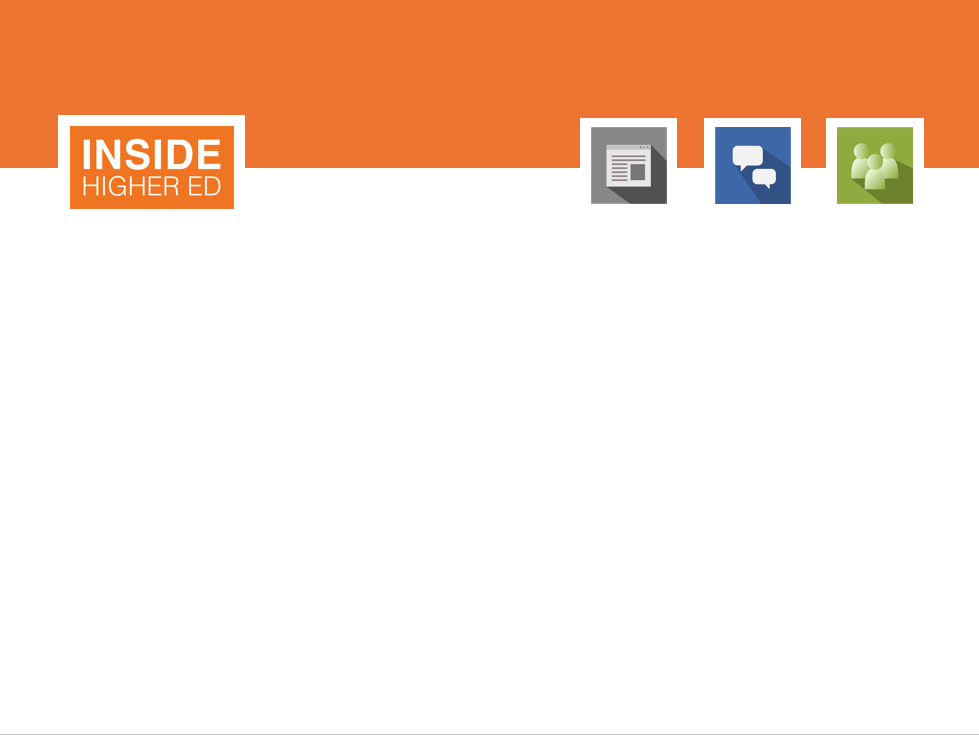 The Unexpected Transition to Remote Learning and What’s Ahead for Fall: a Conversation
An Inside Higher Ed webcast
Tuesday, May 19, 2020
2 p.m. EDT
Speaker Info
Amy CollierAssociate Provost for Digital LearningMiddlebury College
Alexandra SalasDean, Division of Innovation, Teaching & Digital Learning ExcellenceDelaware County Community College
W. Brooke ElliottAssociate Dean and EY Professor in the Gies College of BusinessUniversity of Illinois
Rita Ferrari D'AoustAssociate Dean of Teaching and LearningJohns Hopkins School of Nursing
Doug LedermanEditorInside Higher Ed
Thanks and Q&A
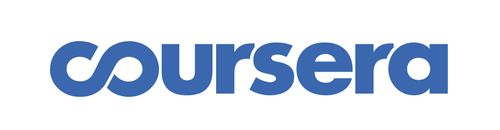